LING/C SC/PSYC 438/538
Lecture 2
Sandiway Fong
1
Administrivia
Do you have Perl and Python3 installed on your computer? 
That was Homework 2
Please try to have it ready by next week!
Today's Lecture
Language and Computers
We’d like computers to be smart about language
there's plenty of training data around
feed AI/machine learning, make the machines learn by themselves
pass the Turing Test, but not be too smart?
HAL 9000 in 2001: A Space Odyssey
4
Assistive Technology: point-by-point subtitles
The subtitles in this stream are brought by "robot play-by-play broadcast". It is automatically generated by computers using data provided by the organizer of the event. The contents may differ from the actual live voice coverage.
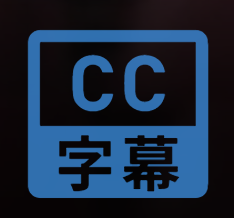 ⇠ subtitle
Assistive Technology: Zoom transcript
Alt Text
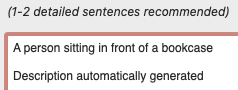 Harder task: names (CC)
round the ball
banner vanderbogo
Harder task: names (CC)
Mathieu van der Poel
vanderbolt
matthew vanderbald
Language and Computers
(Un)fortunately, we’re not quite there yet…
still a gap between what computers can do and what we want them to be able to do
Often quoted (but never verified):

"The spirit is strong, but the flesh is weak" was translated into 
Russian and then back to English, the result was 
"The vodka is good, but the meat is rotten."
but with Google translate or babelfish, it’s not difficult to find (funny) examples…
9
Language and Computers
and how can we tell if the translation is right anyway?
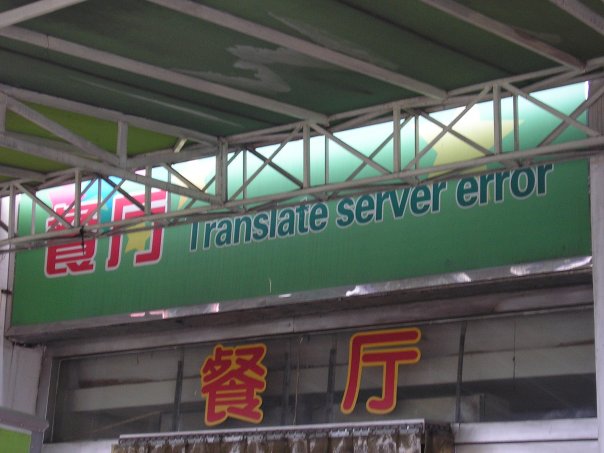 http://fun.drno.de/pics/english/only-in-china/TranslateServerError.jpg
10
[Speaker Notes: 餐廳 餐厅]
Applications
ChatGPT dialog sentences are natural and grammatical
a pretty big achievement IMHO
but even if we are willing to pay...
machine translation has been worked on since after World War II
still not perfected today
why?
what are the properties of human languages that make it hard?
11
Language and Computers
We can exploit the recursive nature of language …
12
Language and Computers
Obama: "At a certain point, I've just concluded that for me personally it is important for me to go ahead and affirm that I think same-sex couples should be able to get married."
Is this sentence complicated? Why?
13
Language and Computers
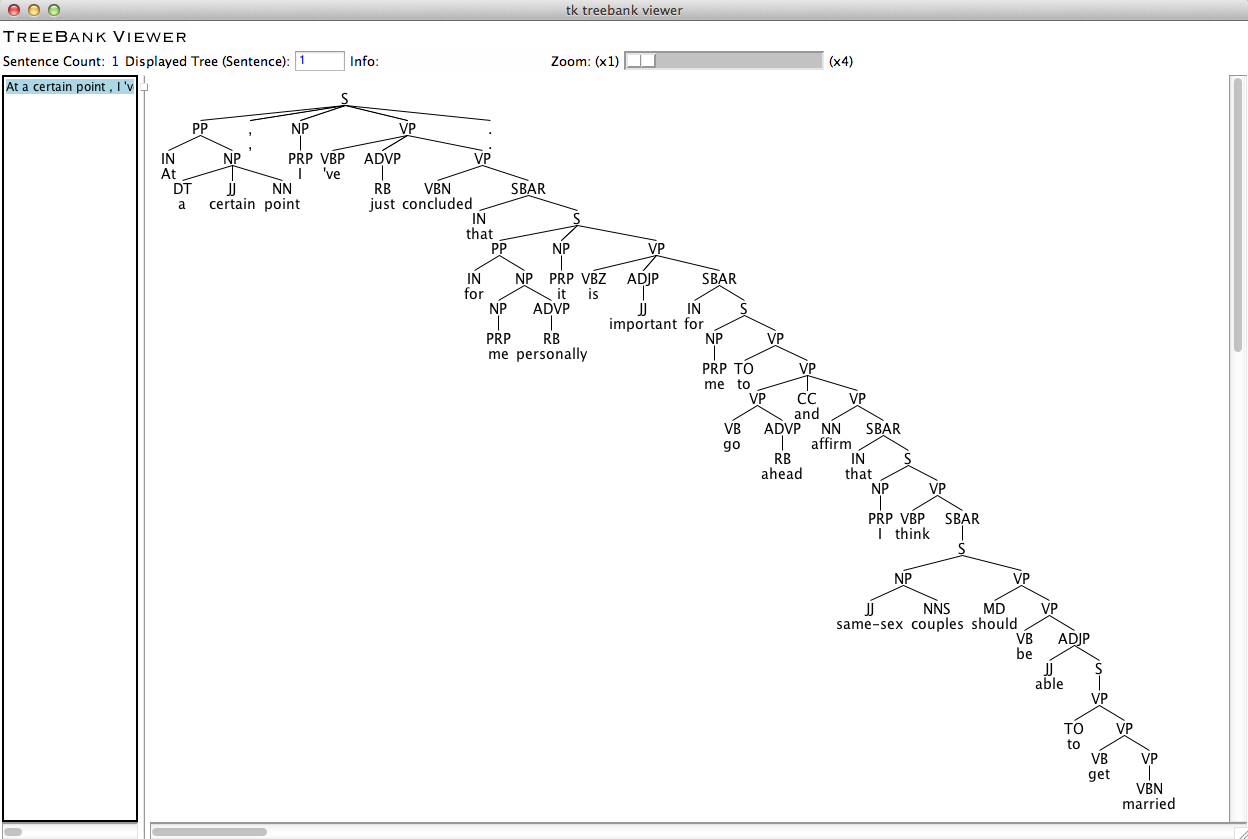 It's cool that computer programs
can (correctly) diagram this long
sentence!
14
Language and Computers
Executive
Summarization
15
Language and Computers
Obama: "At a certain point, I've just concluded that for me personally it is important for me to go ahead and affirm that I think same-sex couples should be able to get married."
Obama: "At a certain point, I've just concluded that for me personally it is important for me to go ahead and affirm that I think same-sex couples should be able to get married."
Most summarizer programs can't do this …
16
Language and Computers
17
Language and Computers
Natural language parsers
Let's get some idea of what these (popular) systems produce. 
   Sadly, all once had an easily accessible working demo page: 
Stanford Parser			(deprecated? Try https://corenlp.run)
Berkeley Parser			(deprecated? B. Neural Parser: https://parser.kitaev.io)
Google Natural Language 		(https://cloud.google.com/natural-language)
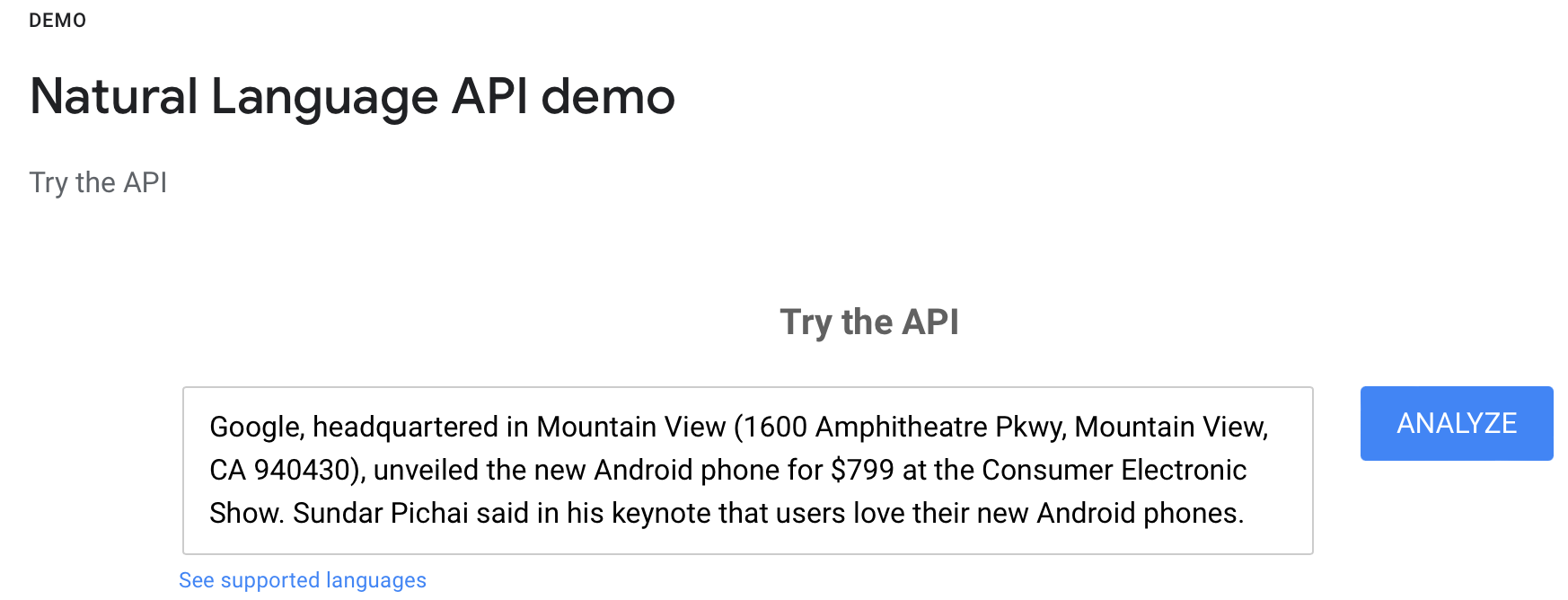 Language and Computers
http://nlp.stanford.edu:8080/parser/
You can download the code.
Server no longer up and running.
Language and Computers
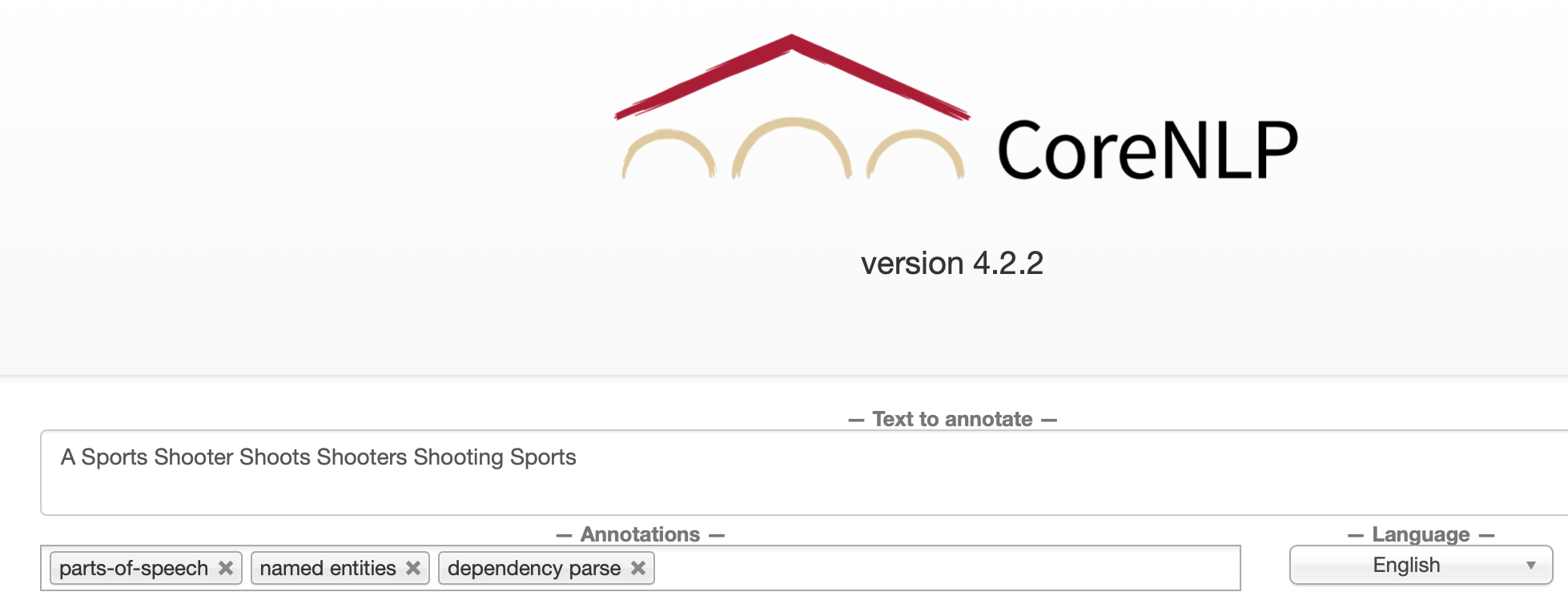 Natural language parsers
Stanford CoreNLP 
Java-based
Demo!
    (https://corenlp.run)
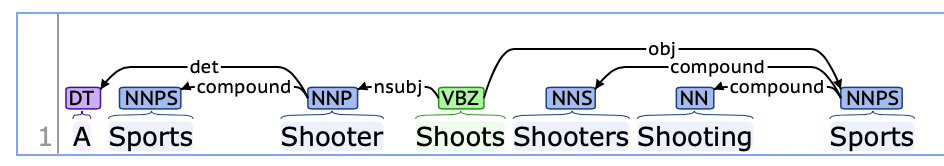 Language and Computers
Natural language parsers
(Stanford) Stanza
Python-based (CoreNLP)
Demo!     
    http://stanza.run
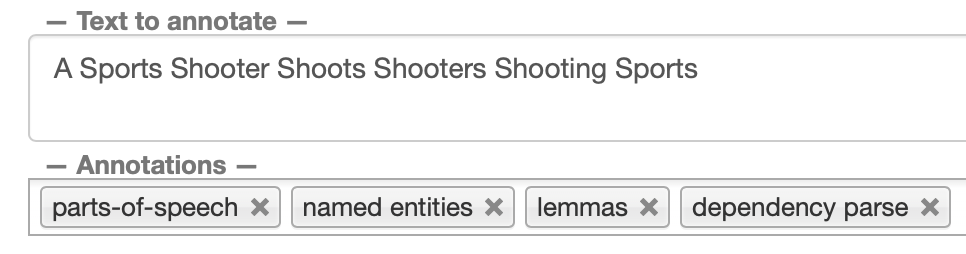 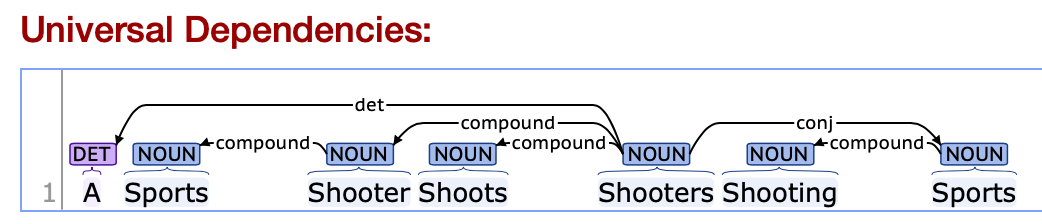 Language and Computers
Stanford parser http://nlp.stanford.edu:8080/parser/index.jsp
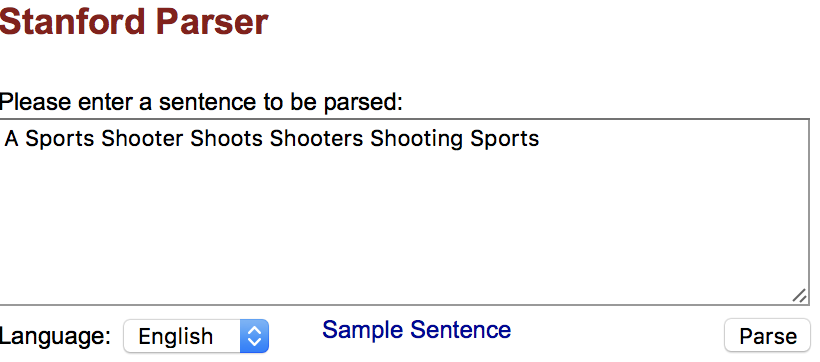 Part of Speech Tagging:
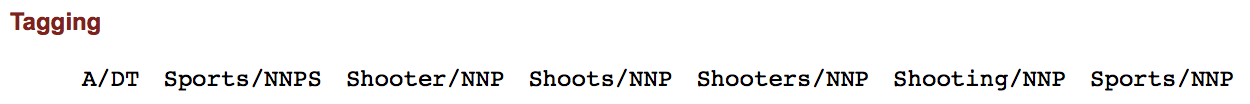 DT = determiner; NNP = Proper Noun; NNPS = Plural Proper Noun; 
VBZ = Verb 3rd Person Singular Present; VBG = Verb Gerund Form
22
Language and Computers
Syntax (Constituency-based):
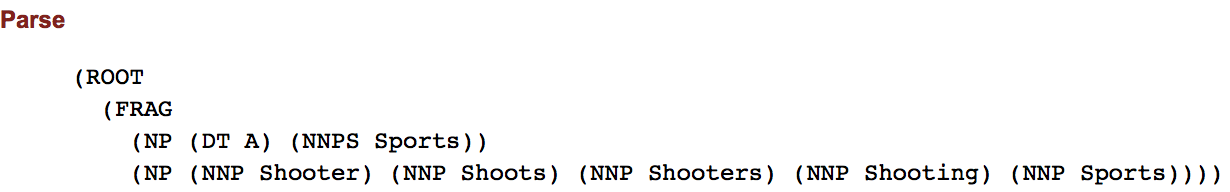 Constituents:
FRAG = Fragment (of a sentence)
S = Sentence, NP = Noun Phrase, VP = Verb Phrase
Parts of Speech: 
DT Determiner, NNP Proper Noun, NNPS Plural Proper Noun.
23
Language and Computers
Syntax (Dependencies):
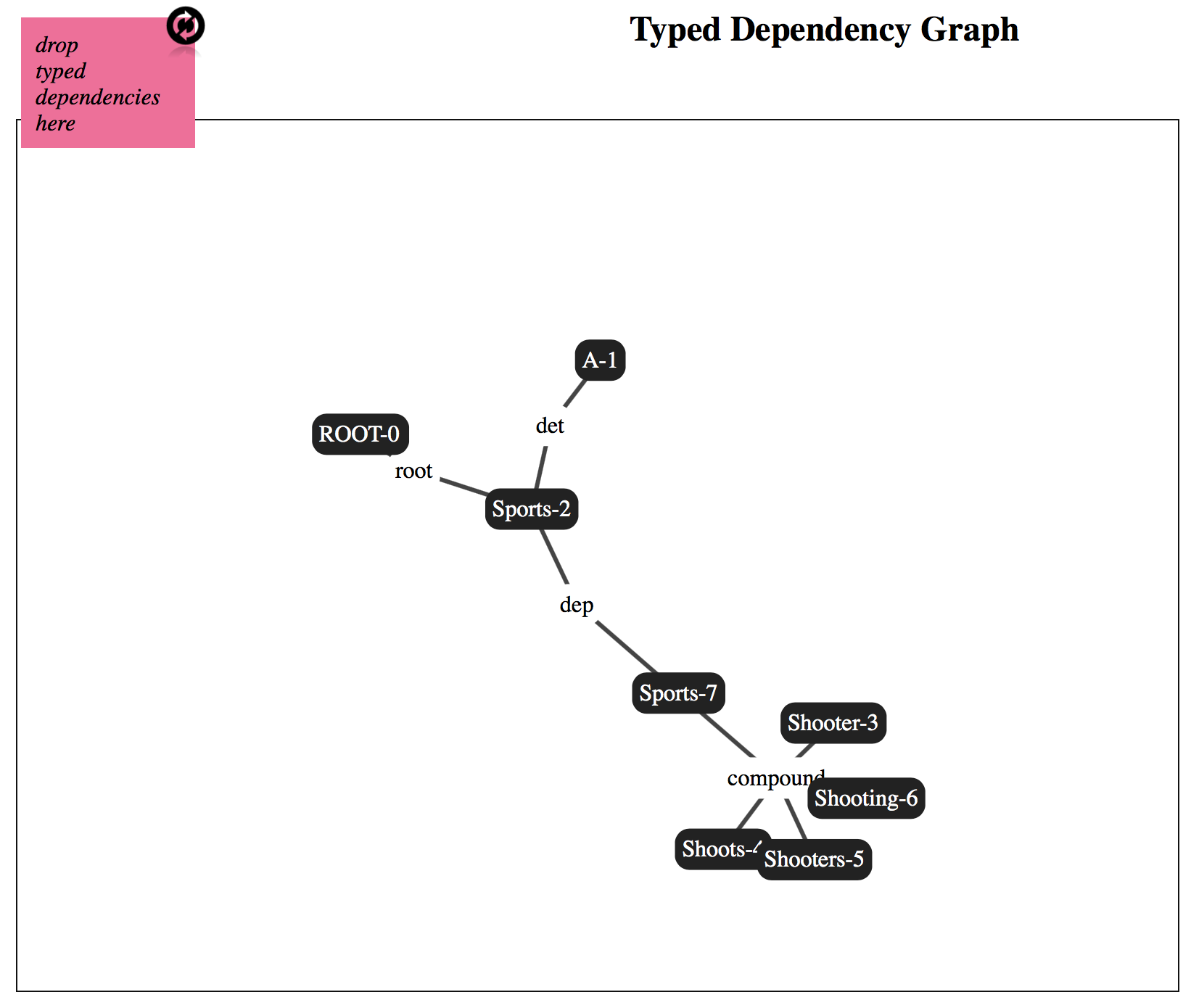 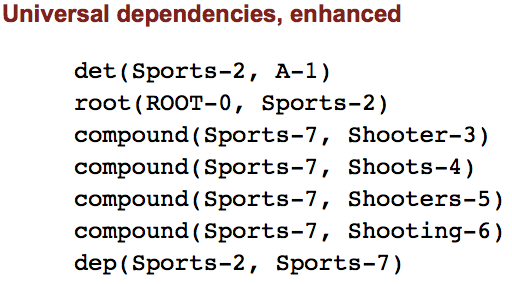 RELATION(depends-on,  dependent)
24
Language and Computers
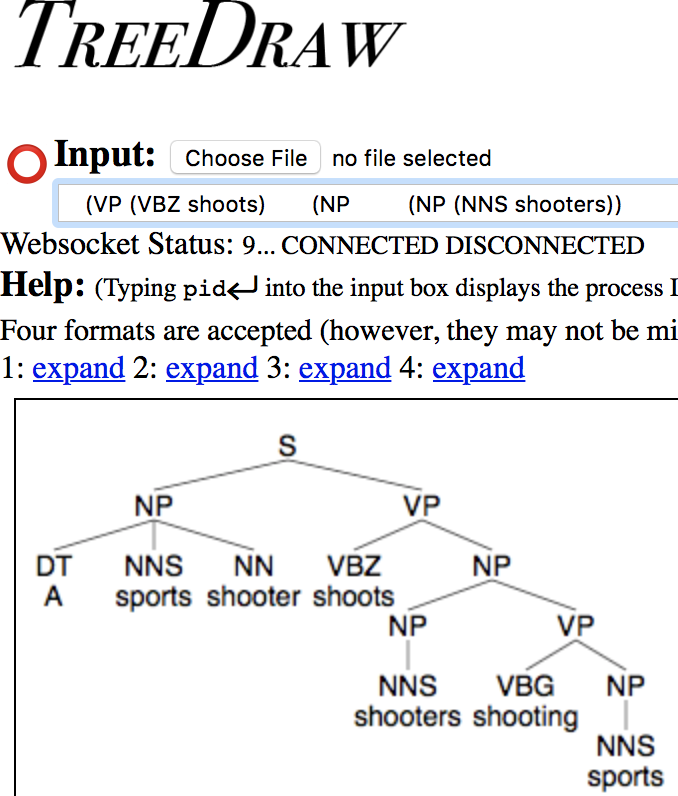 FRAG = Fragment (of a sentence)
S = Sentence
NP = Noun Phrase
VP = Verb Phrase
25
Language and Computers
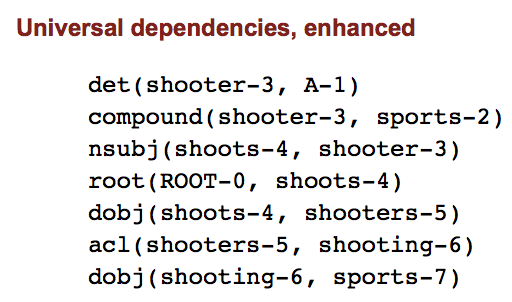 acl: clausal modifier of noun (adjectival clause)
nsubj: nominal subject
dobj: direct object
26
Language and Computers
Berkeley Parser (downloadable, but no longer available online)
http://tomato.banatao.berkeley.edu:8080/parser/parser.html
27
Language and Computers
This one is available
Berkeley Neural Parser 
https://parser.kitaev.io
Berkeley Parser
http://tomato.banatao.berkeley.edu:8080/parser/parser.html
FRAG = Fragment (of a sentence)
S = Sentence
NP = Noun Phrase
VP = Verb Phrase
28
Language and Computers
https://cloud.google.com/natural-language
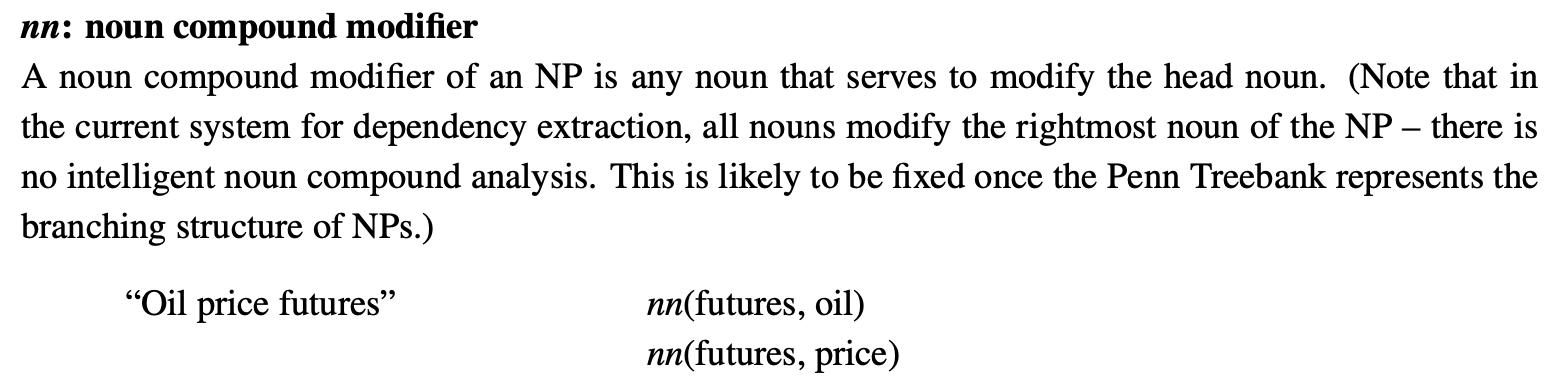 Language and Computers
https://universaldependencies.org/u/dep/index.html
Homework 3: Quick Quiz Questions
(Knowledge of) Semantics — knowledge of meaning 
What is the difference between a picture of John and a picture of John's?
Which is right? A) a friend of John, B) a friend of John's, or C) both
Which is right? A) a friend of mine, B) a friend of me, or C) both
Which is right? A) a friend of hers, B) a friend of her, or C) both
Which is right? A) glass of water, B) water's glass, C) both
What is the difference between at the water's edge and at the edge of water? Or no difference.
We say some input is ambiguous if multiple, alternative linguistic structures can be built for it. 
Is Caesar's murder ambiguous? Explain.
Homework 3
Email to sandiway@arizona.edu
By Friday midnight
SUBJECT: 438/538 Homework 3: YOUR NAME
Either Plain Text or PDF accepted (no Word files please)